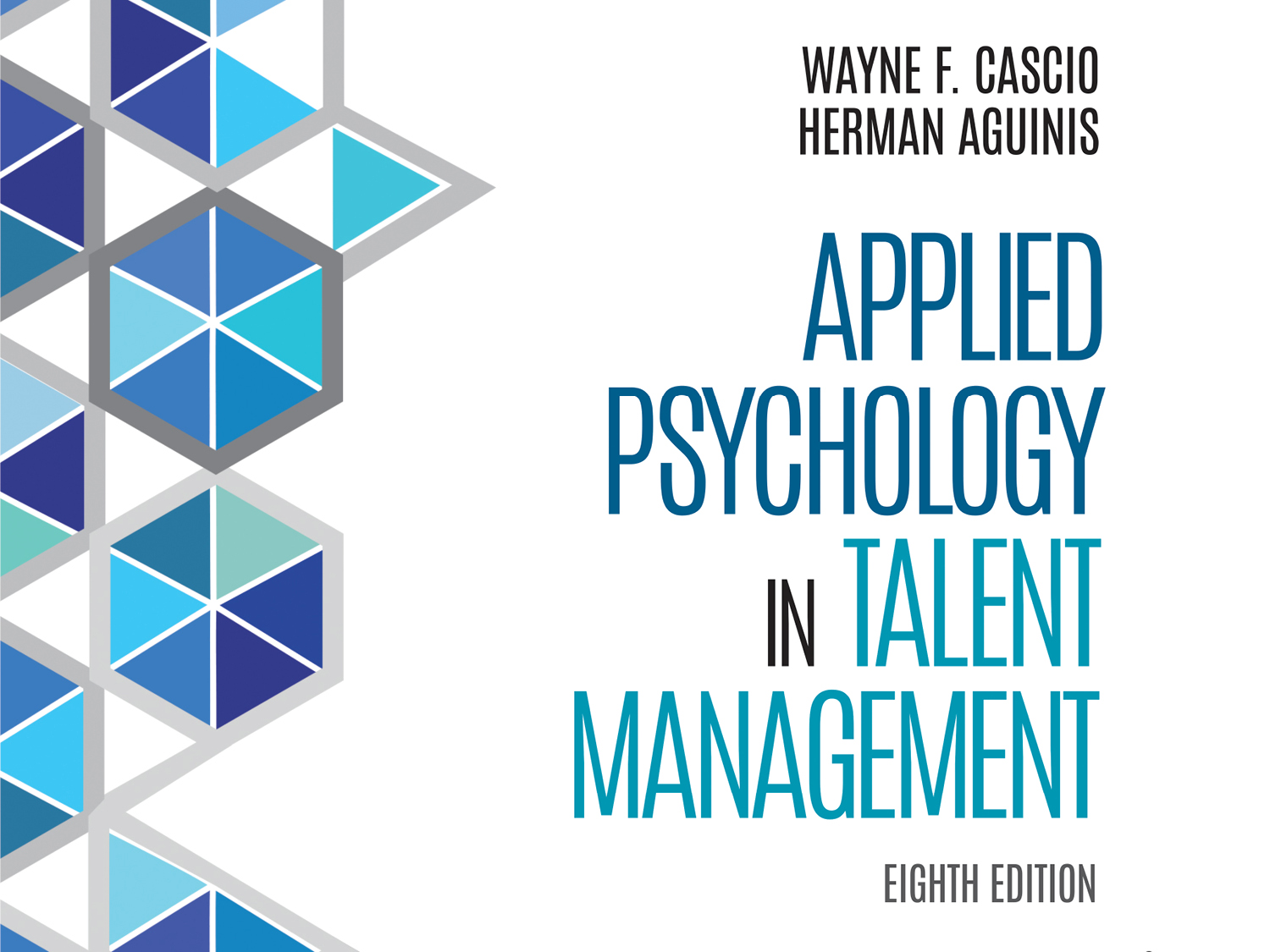 Chapter 5
Performance Appraisal and Management
Learning Goals (1 of 8)
5-1: Design a performance management system that attains multiple purposes (e.g., strategic, communication, and developmental; organizational diagnosis, maintenance, and development).
Cascio & Aguinis, Applied Psychology in Talent Management, 8e. © SAGE Publishing, 2019.
3
Learning Goals (2 of 8)
5-2: Distinguish important differences between performance appraisal and performance management (i.e., ongoing process of performance development aligned with strategic goals), and confront the multiple realities and challenges of performance management systems (e.g., political and interpersonal issues, amount of time and effort involved).
Cascio & Aguinis, Applied Psychology in Talent Management, 8e. © SAGE Publishing, 2019.
4
Learning Goals (3 of 8)
5-3: Design a performance management system that meets requirements for success (e.g., congruence with strategy, practicality, meaningfulness).
Cascio & Aguinis, Applied Psychology in Talent Management, 8e. © SAGE Publishing, 2019.
5
Learning Goals (4 of 8)
5-4: Take advantage of the multiple benefits of state-of-the-science performance management systems, and design systems that consider (a) advantages and disadvantages of using different sources of performance information, (b) situations when performance should be assessed at individual or group levels, and (c) multiple types of biases in performance ratings and strategies for minimizing them.
Cascio & Aguinis, Applied Psychology in Talent Management, 8e. © SAGE Publishing, 2019.
6
Learning Goals (5 of 8)
5-5: Distinguish between objective and subjective measures of performance and advantages of using each type, and design performance management systems that include relative and absolute rating systems.
Cascio & Aguinis, Applied Psychology in Talent Management, 8e. © SAGE Publishing, 2019.
7
Learning Goals (6 of 8)
5-6: Create graphic rating scales for jobs and different types of performance dimensions, including behaviorally anchored ratings scales (BARS)
Cascio & Aguinis, Applied Psychology in Talent Management, 8e. © SAGE Publishing, 2019.
8
Learning Goals (7 of 8)
5-7: Consider rater and ratee personal and job-related factors that affect appraisals, and design performance management systems that consider individual as well as team performance, along with training programs to improve rating accuracy.
Cascio & Aguinis, Applied Psychology in Talent Management, 8e. © SAGE Publishing, 2019.
9
Learning Goals (8 of 8)
5-8: Place performance appraisal and management systems within a broader social, emotional, and interpersonal context. Conduct a performance appraisal and goal-setting interview.
Cascio & Aguinis, Applied Psychology in Talent Management, 8e. © SAGE Publishing, 2019.
10
Purposes Served (1 of 2)
Performance management systems purposes served
Strategic
Communication 
Employment decisions
Criteria in HR research
Cascio & Aguinis, Applied Psychology in Talent Management, 8e. © SAGE Publishing, 2019.
11
[Speaker Notes: Learning Goal: 5-1: Design a performance management system that attains multiple purposes (e.g., strategic, communication, and developmental; organizational diagnosis, maintenance, and development).]
Purposes Served (2 of 2)
Performance management systems purposes served
Feedback and personal development
Organizational diagnosis, maintenance, and development
Keep proper records
Cascio & Aguinis, Applied Psychology in Talent Management, 8e. © SAGE Publishing, 2019.
12
[Speaker Notes: Learning Goal: 5-1: Design a performance management system that attains multiple purposes (e.g., strategic, communication, and developmental; organizational diagnosis, maintenance, and development).]
Realities and Challenges of Performance Management Systems (1 of 2)
Five realities 
Appraisals defense against adverse employment actions
Appraisals fraught with consequences
Difficult to assign accurate, merit-based performance ratings
Cascio & Aguinis, Applied Psychology in Talent Management, 8e. © SAGE Publishing, 2019.
13
[Speaker Notes: Learning Goal: 5-2: Distinguish important differences between performance appraisal and performance management (i.e., ongoing process of performance development aligned with strategic goals), and confront the multiple realities and challenges of performance management systems (e.g., political and interpersonal issues, amount of time and effort involved).]
Realities and Challenges of Performance Management Systems (2 of 2)
Five realities 
Danger of being influenced by political consequences of actions
Implementation of performance management systems takes time and effort
Cascio & Aguinis, Applied Psychology in Talent Management, 8e. © SAGE Publishing, 2019.
14
[Speaker Notes: Learning Goal: 5-2: Distinguish important differences between performance appraisal and performance management (i.e., ongoing process of performance development aligned with strategic goals), and confront the multiple realities and challenges of performance management systems (e.g., political and interpersonal issues, amount of time and effort involved).]
Fundamental Requirements (1 of 2)
Performance management system characteristics
Congruence with strategy
Thoroughness
Practicality
Meaningfulness
Specificity
Cascio & Aguinis, Applied Psychology in Talent Management, 8e. © SAGE Publishing, 2019.
15
[Speaker Notes: Learning Goal: 5-3: Design a performance management system that meets requirements for success (e.g., congruence with strategy, practicality, meaningfulness).]
Fundamental Requirements (2 of 2)
Performance management system characteristics
Discriminability
Reliability and validity
Inclusiveness
Fairness and acceptability
Cascio & Aguinis, Applied Psychology in Talent Management, 8e. © SAGE Publishing, 2019.
16
[Speaker Notes: Learning Goal: 5-3: Design a performance management system that meets requirements for success (e.g., congruence with strategy, practicality, meaningfulness).]
State-of-the-Science Performance Management Systems (1 of 3)
Benefits for employees
Increased self-esteem
Understanding of behaviors and results required of their positions
Understanding of ways to maximize their strengths and minimize weaknesses
Cascio & Aguinis, Applied Psychology in Talent Management, 8e. © SAGE Publishing, 2019.
17
[Speaker Notes: Learning Goal: 5-4: Take advantage of the multiple benefits of state-of-the-science performance management systems, and design systems that consider (a) advantages and disadvantages of using different sources of performance information, (b) situations when performance should be assessed at individual or group levels, and (c) multiple types of biases in performance ratings and strategies for minimizing them.]
State-of-the-Science Performance Management Systems (2 of 3)
Benefits for managers
Development of workforce with motivation to perform
Insight into their subordinates
Differentiation between good and poor performers
Clearer communication to employees about employees’ performance
Cascio & Aguinis, Applied Psychology in Talent Management, 8e. © SAGE Publishing, 2019.
18
[Speaker Notes: Learning Goal: 5-4: Take advantage of the multiple benefits of state-of-the-science performance management systems, and design systems that consider (a) advantages and disadvantages of using different sources of performance information, (b) situations when performance should be assessed at individual or group levels, and (c) multiple types of biases in performance ratings and strategies for minimizing them.]
State-of-the-Science Performance Management Systems (3 of 3)
Benefits for organizations
Increased appropriateness of administrative actions 
Reduction in employee misconduct
Better protection from lawsuits
Enhanced employee engagement
Cascio & Aguinis, Applied Psychology in Talent Management, 8e. © SAGE Publishing, 2019.
19
[Speaker Notes: Learning Goal: 5-4: Take advantage of the multiple benefits of state-of-the-science performance management systems, and design systems that consider (a) advantages and disadvantages of using different sources of performance information, (b) situations when performance should be assessed at individual or group levels, and (c) multiple types of biases in performance ratings and strategies for minimizing them.]
Who Shall Rate? (1 of 2)
Immediate supervisor
Peers
Subordinates 
Self
Clients served
Cascio & Aguinis, Applied Psychology in Talent Management, 8e. © SAGE Publishing, 2019.
20
[Speaker Notes: Learning Goal: 5-4: Take advantage of the multiple benefits of state-of-the-science performance management systems, and design systems that consider (a) advantages and disadvantages of using different sources of performance information, (b) situations when performance should be assessed at individual or group levels, and (c) multiple types of biases in performance ratings and strategies for minimizing them.]
Who Shall Rate? (2 of 2)
Appraising performance
Individual versus group tasks
360-Degree feedback systems 
Agreement and equivalence of ratings across sources
Cascio & Aguinis, Applied Psychology in Talent Management, 8e. © SAGE Publishing, 2019.
21
[Speaker Notes: Learning Goal: 5-4: Take advantage of the multiple benefits of state-of-the-science performance management systems, and design systems that consider (a) advantages and disadvantages of using different sources of performance information, (b) situations when performance should be assessed at individual or group levels, and (c) multiple types of biases in performance ratings and strategies for minimizing them.]
Judgmental Biases in Rating
Judgmental biases result from systematic measurement error on part of rater
Leniency and severity
Central tendency
Halo
Cascio & Aguinis, Applied Psychology in Talent Management, 8e. © SAGE Publishing, 2019.
22
[Speaker Notes: Learning Goal: 5-4: Take advantage of the multiple benefits of state-of-the-science performance management systems, and design systems that consider (a) advantages and disadvantages of using different sources of performance information, (b) situations when performance should be assessed at individual or group levels, and (c) multiple types of biases in performance ratings and strategies for minimizing them.]
Types of Performance Measures
Objective measures
Production data 
Employment data 
Related to results
Subjective measures
Depend on human judgment
Cascio & Aguinis, Applied Psychology in Talent Management, 8e. © SAGE Publishing, 2019.
23
[Speaker Notes: Learning Goal: 5-5: Distinguish between objective and subjective measures of performance and advantages of using each type, and design performance management systems that include relative and absolute rating systems.]
Rating Systems: Relative and Absolute (1 of 3)
Relative (employee comparison)
Rank ordering
Paired comparison
Forced distribution
Cascio & Aguinis, Applied Psychology in Talent Management, 8e. © SAGE Publishing, 2019.
24
[Speaker Notes: Learning Goal: 5-5: Distinguish between objective and subjective measures of performance and advantages of using each type, and design performance management systems that include relative and absolute rating systems.]
Rating Systems: Relative and Absolute (2 of 3)
Absolute
Essays
Behavior checklists
Critical incidents
Graphic rating scales
Behaviorally anchored rating scales
Cascio & Aguinis, Applied Psychology in Talent Management, 8e. © SAGE Publishing, 2019.
25
[Speaker Notes: Learning Goal: 5-5: Distinguish between objective and subjective measures of performance and advantages of using each type, and design performance management systems that include relative and absolute rating systems.]
Rating Systems: Relative and Absolute (3 of 3)
Cascio & Aguinis, Applied Psychology in Talent Management, 8e. © SAGE Publishing, 2019.
26
[Speaker Notes: Learning Goal: 5-6: Create graphic rating scales for jobs and different types of performance dimensions, including behaviorally anchored ratings scales (BARS).]
Factors Affecting Subjective Appraisals (1 of 2)
Personal characteristics
Gender
Race
Age
Education level
Low self-confidence
Interests, social insight, intelligence
Personality characteristics
Cascio & Aguinis, Applied Psychology in Talent Management, 8e. © SAGE Publishing, 2019.
27
[Speaker Notes: Learning Goal: 5-7: Consider rater and ratee personal and job-related factors that affect appraisals, and design performance management systems that consider individual as well as team performance, along with training programs to improve rating accuracy.]
Factors Affecting Subjective Appraisals (2 of 2)
Job-related variables
Accountability
Job experience
Performance level
Leadership style
Organizational position
Rater knowledge of ratee and job
Prior expectations and information
Stress
Cascio & Aguinis, Applied Psychology in Talent Management, 8e. © SAGE Publishing, 2019.
28
[Speaker Notes: Learning Goal: 5-7: Consider rater and ratee personal and job-related factors that affect appraisals, and design performance management systems that consider individual as well as team performance, along with training programs to improve rating accuracy.]
Evaluating the Performance of Teams
Individual performance 
Individuals’ behaviors and skills that contribute to team performance
Work or service teams
Project teams
Network teams
Cascio & Aguinis, Applied Psychology in Talent Management, 8e. © SAGE Publishing, 2019.
29
[Speaker Notes: Learning Goal: 5-7: Consider rater and ratee personal and job-related factors that affect appraisals, and design performance management systems that consider individual as well as team performance, along with training programs to improve rating accuracy.]
Rater Training
To improve observational skills of raters
To reduce or eliminate judgmental biases
To improve ability to communicate performance information in objective and constructive manner
Cascio & Aguinis, Applied Psychology in Talent Management, 8e. © SAGE Publishing, 2019.
30
[Speaker Notes: Learning Goal: 5-7: Consider rater and ratee personal and job-related factors that affect appraisals, and design performance management systems that consider individual as well as team performance, along with training programs to improve rating accuracy.]
The Social, Emotional, and Interpersonal Context
Issues to be explored further:
Social power, influence, and leadership
Trust
Social exchange
Group dynamics
Close interpersonal relationships
Cascio & Aguinis, Applied Psychology in Talent Management, 8e. © SAGE Publishing, 2019.
31
[Speaker Notes: Learning Goal: 5-8: Place performance appraisal and management systems within a broader social, emotional, and interpersonal context. Conduct a performance appraisal and goal-setting interview.]
Appraisal and Goal-setting Interviews (1 of 3)
Before interview
Communicate frequently with subordinates 
Get training in performance appraisal
Judge your own performance first 
Encourage subordinates to prepare 
Be exposed to priming information
Cascio & Aguinis, Applied Psychology in Talent Management, 8e. © SAGE Publishing, 2019.
32
[Speaker Notes: Learning Goal: 5-8: Place performance appraisal and management systems within a broader social, emotional, and interpersonal context. Conduct a performance appraisal and goal-setting interview.]
Appraisal and Goal-setting Interviews (2 of 3)
During interview
Encourage subordinate participation
Judge performance
Be specific
Be an active listener
Avoid destructive criticism and threats to employee’s ego
Set mutually agreeable and formal goals
Cascio & Aguinis, Applied Psychology in Talent Management, 8e. © SAGE Publishing, 2019.
33
[Speaker Notes: Learning Goal: 5-8: Place performance appraisal and management systems within a broader social, emotional, and interpersonal context. Conduct a performance appraisal and goal-setting interview.]
Appraisal and Goal-setting Interviews (3 of 3)
After interview
Communicate frequently with subordinates about their performance
Periodically assess progress toward goals
Make organizational rewards contingent on performance
Cascio & Aguinis, Applied Psychology in Talent Management, 8e. © SAGE Publishing, 2019.
34
[Speaker Notes: Learning Goal: 5-8: Place performance appraisal and management systems within a broader social, emotional, and interpersonal context. Conduct a performance appraisal and goal-setting interview.]
Evidence-Based Implications of Practice
Cascio & Aguinis, Applied Psychology in Talent Management, 8e. © SAGE Publishing, 2019.
35